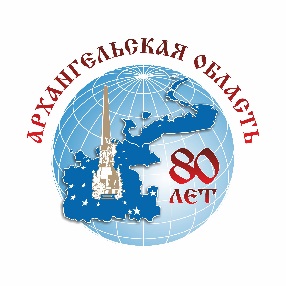 ПРАВИТЕЛЬСТВО АО
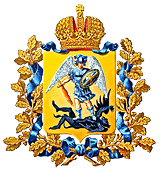 Информация о ходе строительства, реконструкции, капитальном ремонте и финансировании объектов государственной и муниципальной собственности, включенных в государственные программы иобластную адресную инвестиционную программу,
в 2016 году и текущем периоде 2017 года
АРХАНГЕЛЬСК 2017
В отчетном периоде завершено 36 объектов, в том числе:
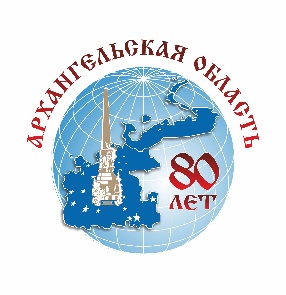 Результаты реализации ОАИП в 2016 году
В отчетном периоде завершено 27 мероприятий, в том числе:
Введены в эксплуатацию сети водоснабжения по пр. Московский и локальные очистные сооружения по пр. Ленинградский, произведена оплата технологического присоединения к системам теплоснабжения, водоснабжения и водоотведения, электрическим сетям, технических условий на телефонизацию и радиофикацию земельных участков, предоставляемых под строительство домов для расселения аварийного жилья
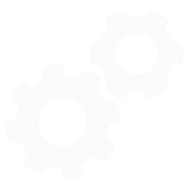 Приобретены помещения для размещения двух отделений многофункционального центра 
в г. Архангельске и г. Северодвинске
Разработаны и получили положительное заключение государственной экспертизы 12 проектов на выполнение работ по объектам областной собственности
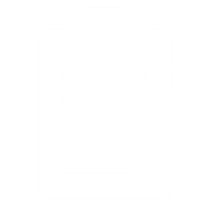 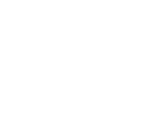 Приобретены 3 жилых помещения для использования в качестве служебного жилья
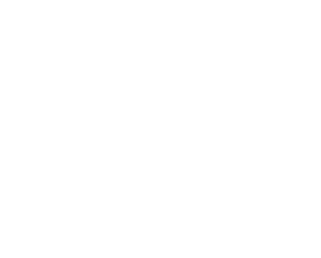 Утверждены генеральные планы 3 сельских поселений
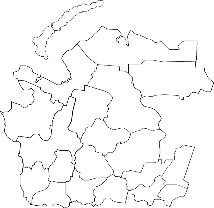 Информация о ходе строительства, реконструкции, капитальном ремонте и финансировании объектов государственной и муниципальной собственности в 2016 году и текущем периоде 2017 года
2
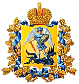 В отчетном периоде завершено 36 объектов, в том числе:
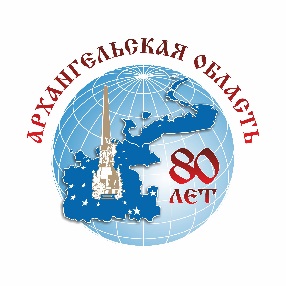 Распределение средств областного бюджета
в разрезе программ, млн. рублей
Информация о ходе строительства, реконструкции, капитальном ремонте и финансировании объектов государственной и муниципальной собственности в 2016 году и текущем периоде 2017 года
3
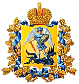 В отчетном периоде завершено 36 объектов, в том числе:
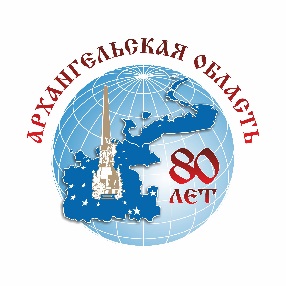 Распределение лимитов по главным распорядителям 
(млн. рублей)
Всего направлено финансирования – 2 046,9 млн. рублей, в том числе:
Исполнение
 93,6 %
Информация о ходе строительства, реконструкции, капитальном ремонте и финансировании объектов государственной и муниципальной собственности в 2016 году и текущем периоде 2017 года
4
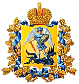 В отчетном периоде завершено 36 объектов, в том числе:
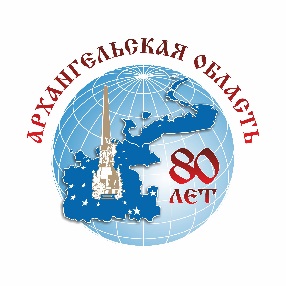 Расходование средств министерством строительства и архитектуры 
в разрезе отраслей (млн. рублей)
Объем инвестиций – 1 009,0 млн. рублей, в том числе по отраслям:
Исполнение
 92,9 %
Исполнение
 99,3 %
Информация о ходе строительства, реконструкции, капитальном ремонте и финансировании объектов государственной и муниципальной собственности в 2016 году и текущем периоде 2017 года
5
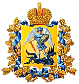 В отчетном периоде завершено 36 объектов, в том числе:
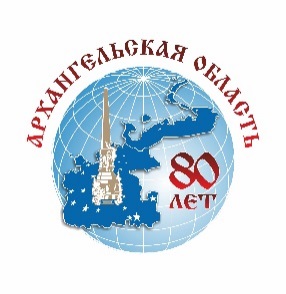 Программа Архангельской области 
«Переселение граждан из аварийного жилищного фонда» на 2013 - 2017 годы
Всего израсходовано 1 млрд 90 млн. рублей
Всего введено в эксплуатацию в рамках программы:
27
многоквартирных дома общей площадью 
42,7 тыс. м2
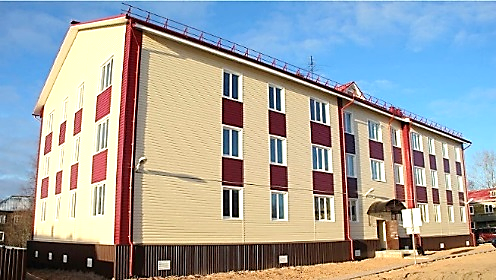 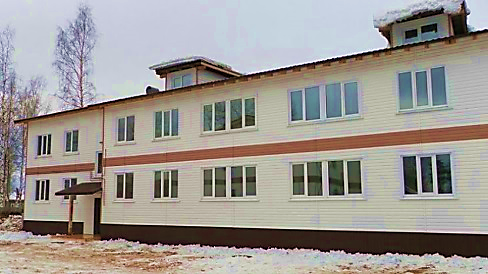 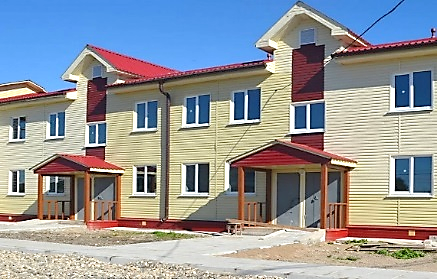 В том числе в МО «Город Архангельск»:
5
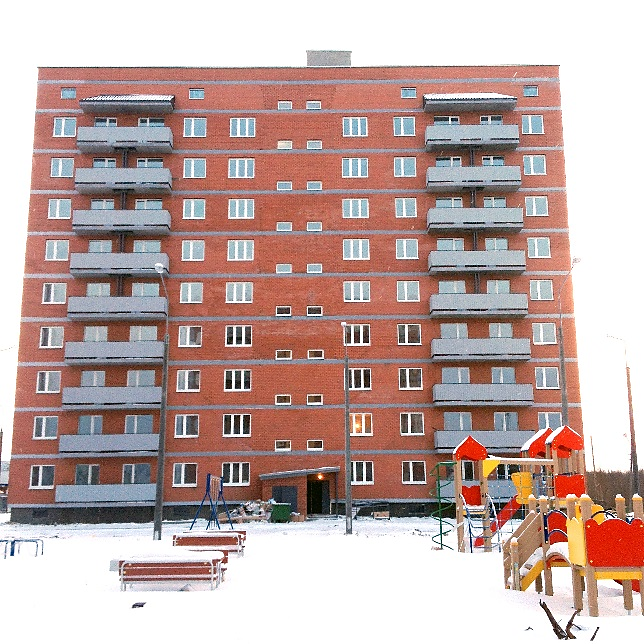 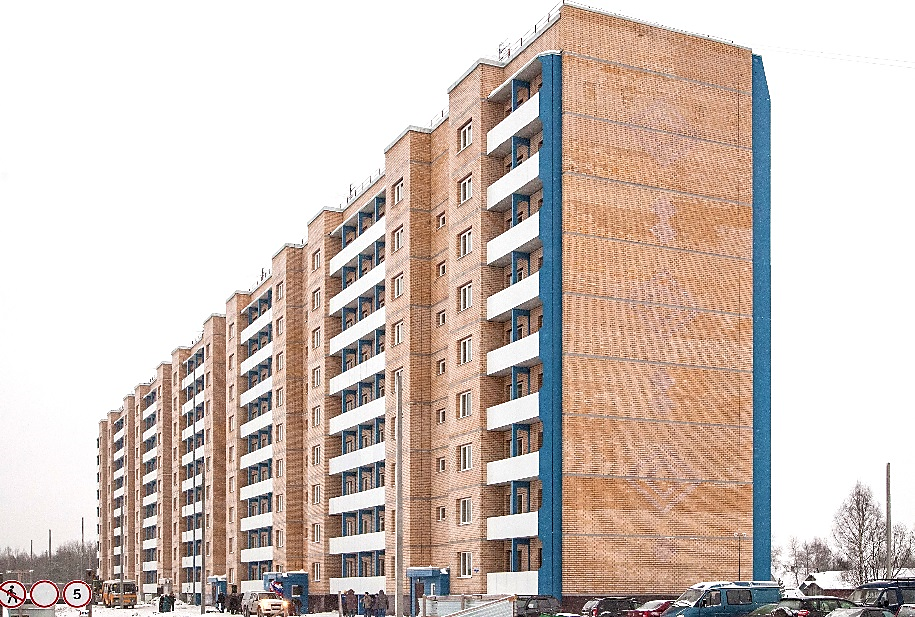 многоэтажных домов
408
квартир
25,1
тыс. м2 жилья
Информация о ходе строительства, реконструкции, капитальном ремонте и финансировании объектов государственной и муниципальной собственности в 2016 году и текущем периоде 2017 года
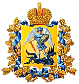 6
В отчетном периоде завершено 36 объектов, в том числе:
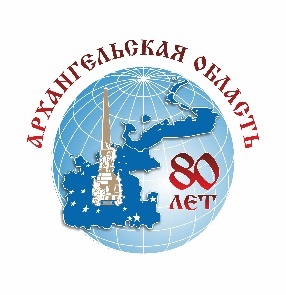 Объекты в сфере образования
Всего израсходовано 295 млн. рублей
3 ШКОЛЫ НА 1 082 УЧАЩИХСЯ
3 ДЕТСКИХ САДА НА 640 МЕСТ
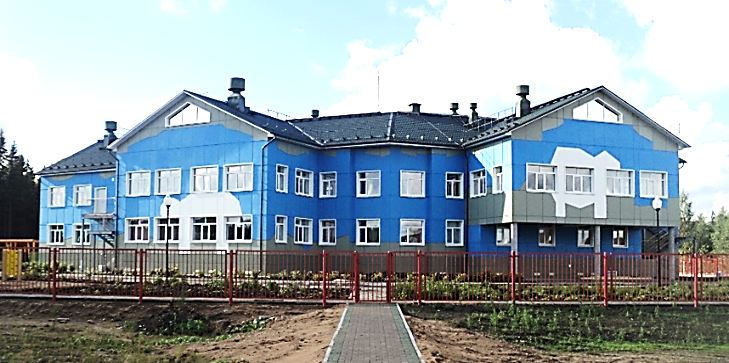 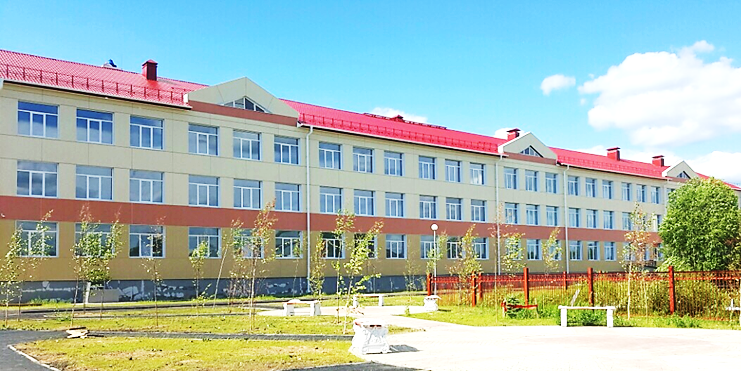 Детский сад на 120 мест 
в г. Вельске
Школа на 860 мест в пос. Урдома Ленского района
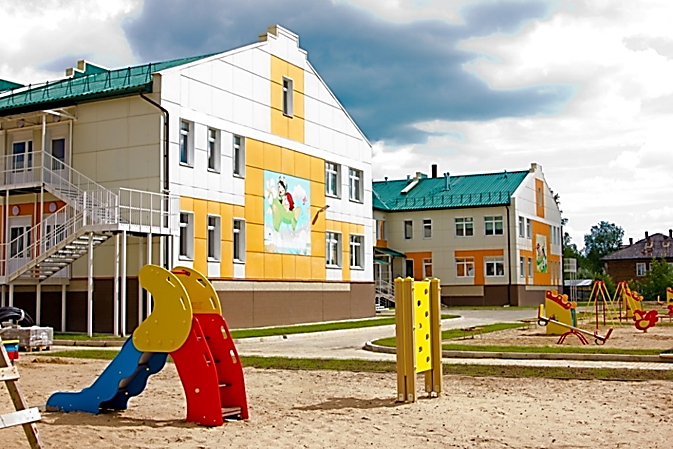 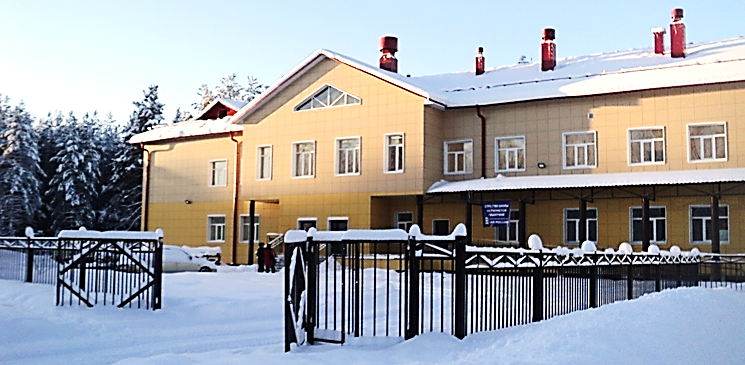 Детский сад на 240 мест 
в пос. Березник
Школа на 90 мест в д. Погост Вельского района
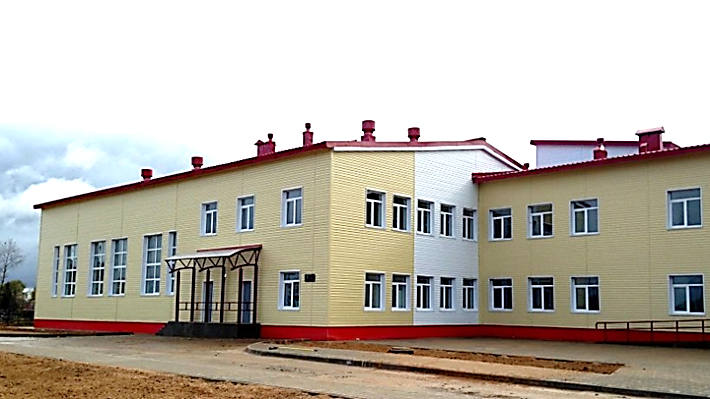 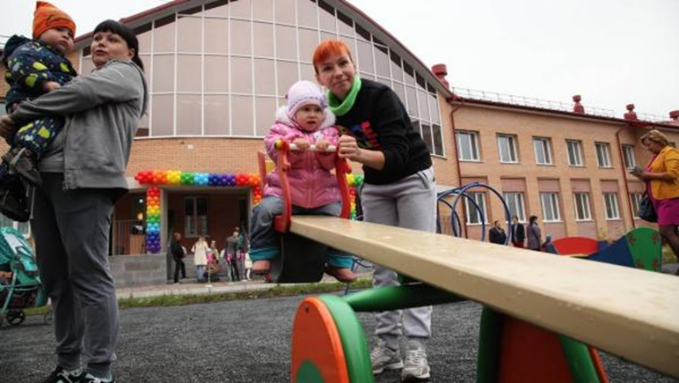 Детский сад на 280 мест 
в г. Новодвинске
Школа на 132 места в дер. Согра Верхнетоемского района
Информация о ходе строительства, реконструкции, капитальном ремонте и финансировании объектов государственной и муниципальной собственности в 2016 году и текущем периоде 2017 года
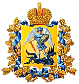 7
В отчетном периоде завершено 36 объектов, в том числе:
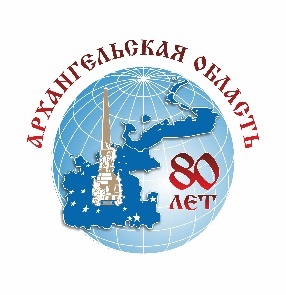 Спортивная инфраструктура
Протяженность: 1,56 км
Количество полос: 1-2
Ширина проезжей части: 6-12 м
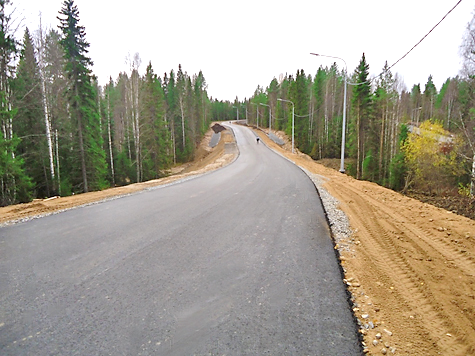 Введена в эксплуатацию лыжероллерная трасса 
на лыжном стадионе 
в деревне Малые Карелы
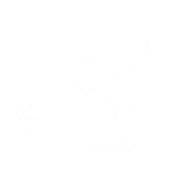 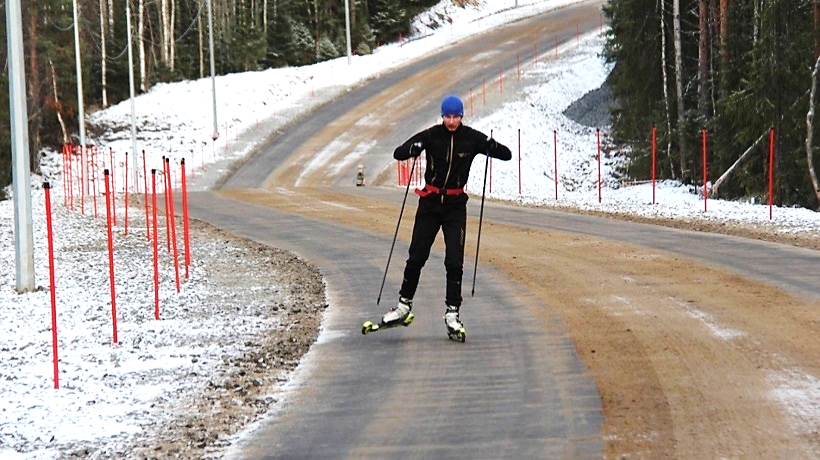 Об информации о ходе строительства, реконструкции, капитальном ремонте и финансировании объектов государственной и муниципальной собственности в 2016 году и текущем периоде 2017 года
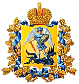 8
В отчетном периоде завершено 36 объектов, в том числе:
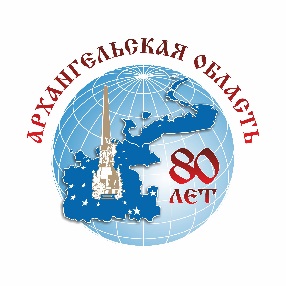 Результаты реализации ОАИП
Развитие Соловецкого архипелага
Институтом археологии РАН подготовлен отчет об археологической разведке территории для строительства жилищного фонда, выполнены кадастровые работы на земельных участках
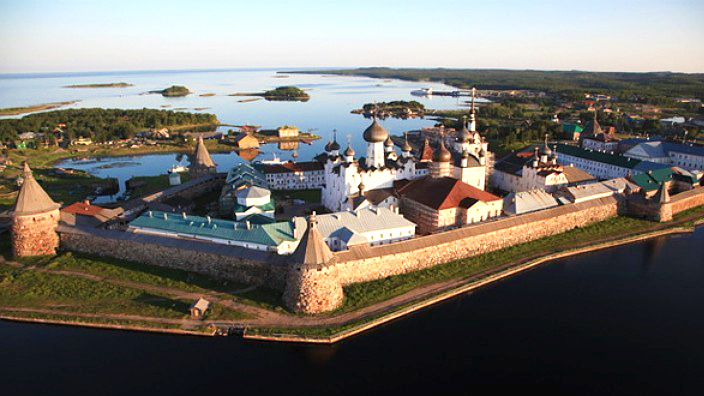 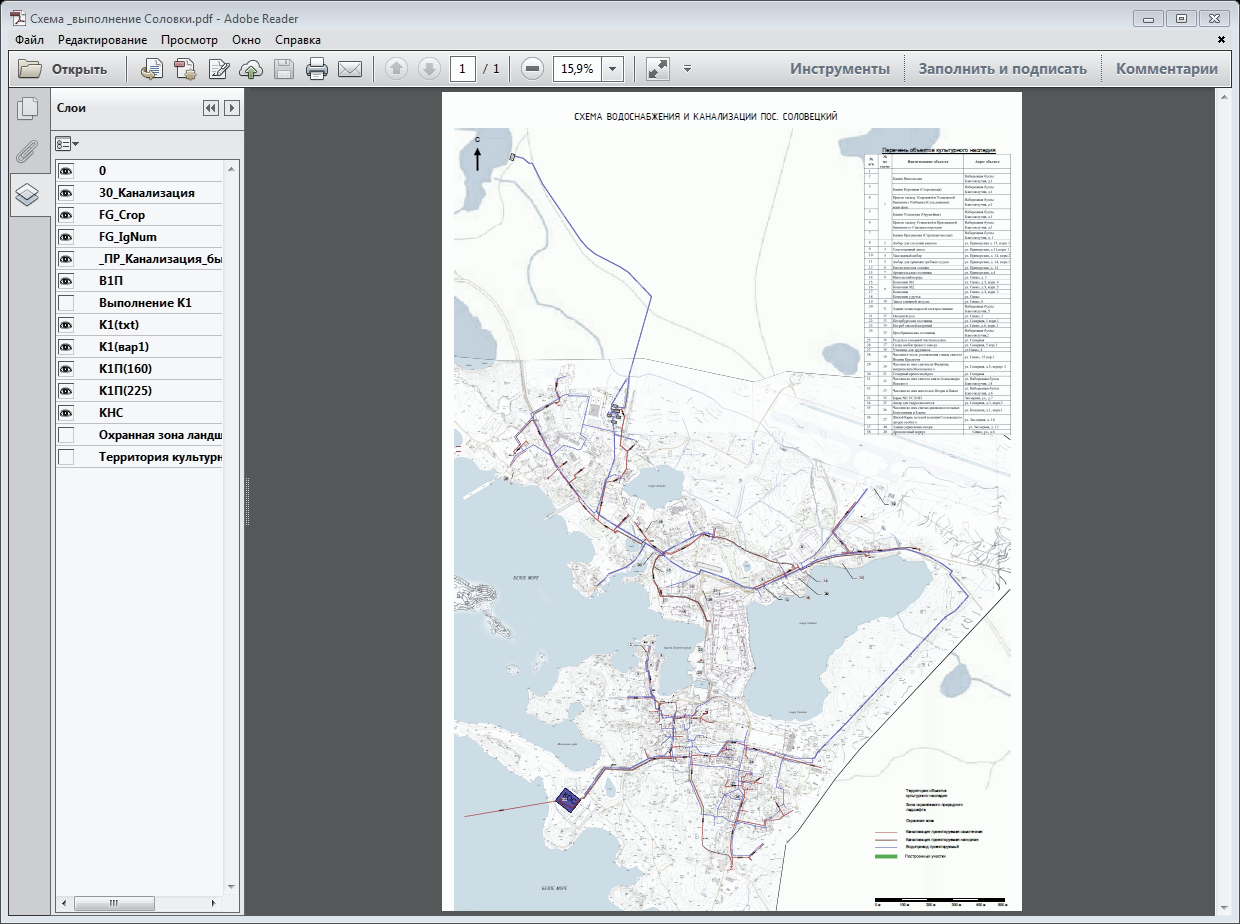 Выполнены работы по строительству административного здания и объектов жилищно-коммунального хозяйства
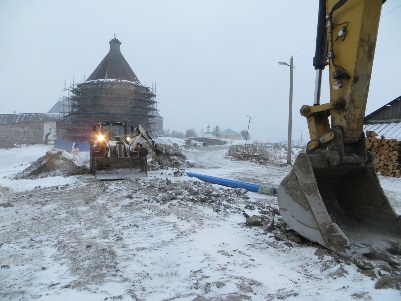 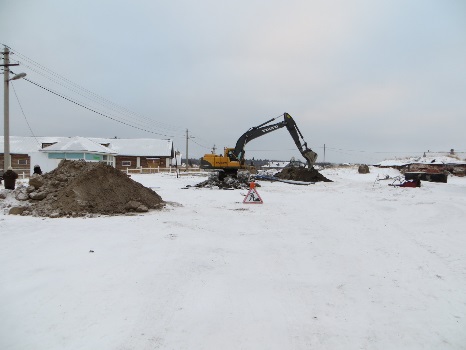 Информация о ходе строительства, реконструкции, капитальном ремонте и финансировании объектов государственной и муниципальной собственности в 2016 году и текущем периоде 2017 года
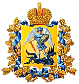 9
В отчетном периоде завершено 36 объектов, в том числе:
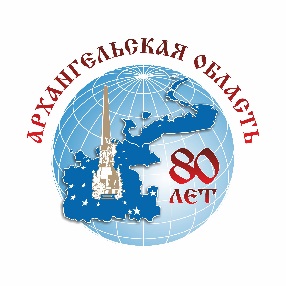 Результаты реализации ОАИП
Мероприятия, реализованные в 2016 году в рамках госпрограммы 
«Развитие транспортной системы Архангельской области (2014-2020 годы)»
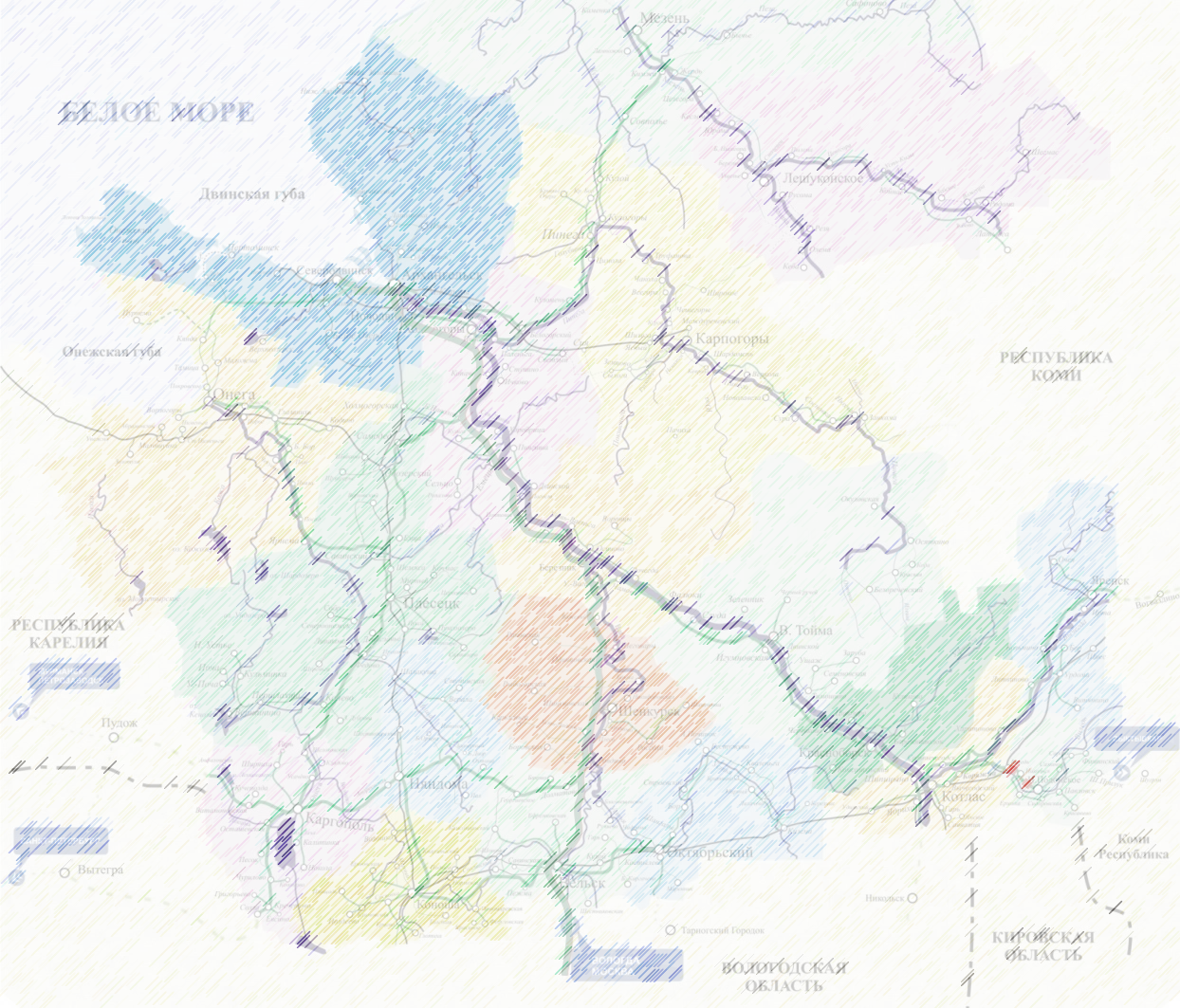 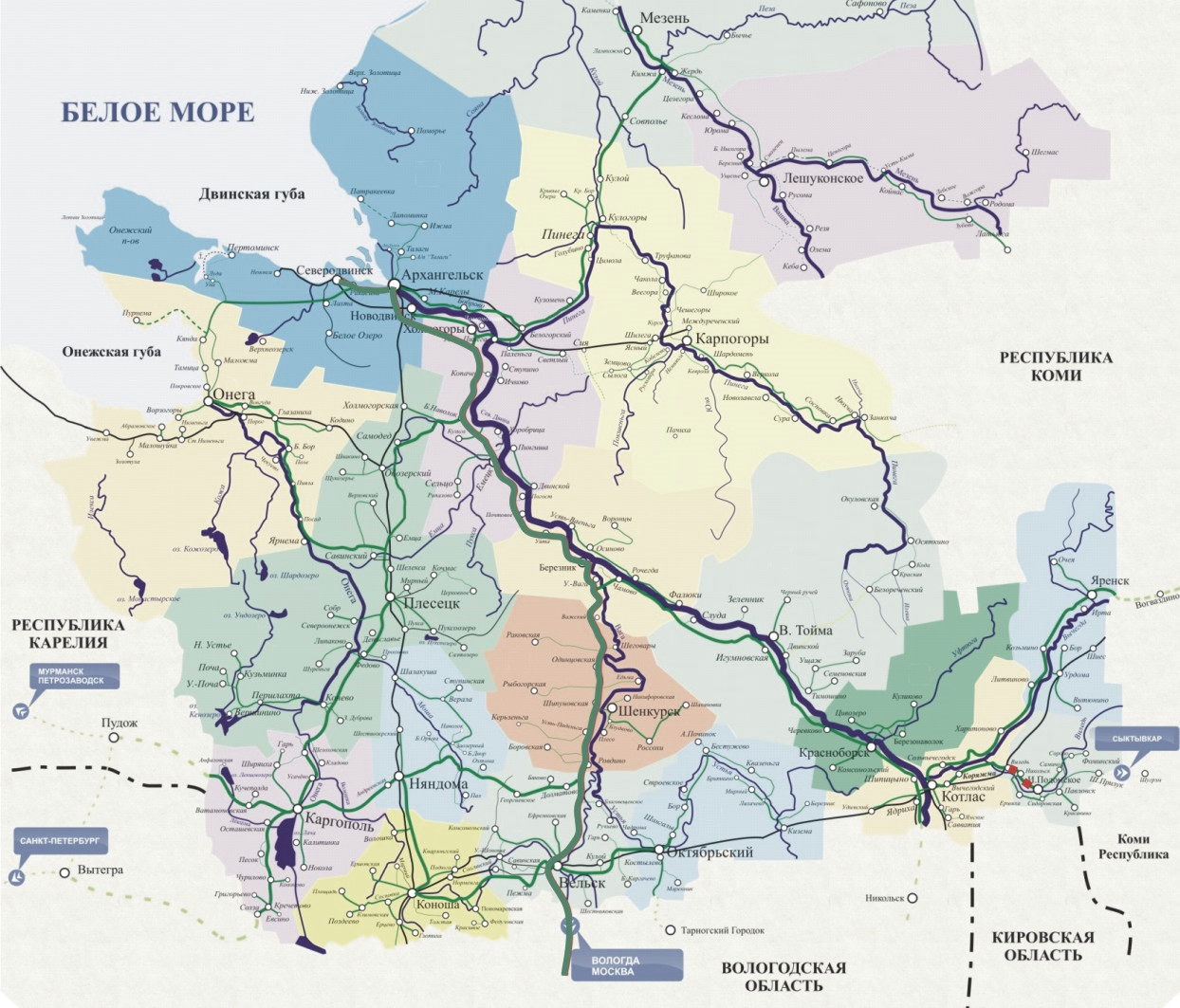 Информация о ходе строительства, реконструкции, капитальном ремонте и финансировании объектов государственной и муниципальной собственности в 2016 году и текущем периоде 2017 года
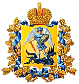 10
В отчетном периоде завершено 36 объектов, в том числе:
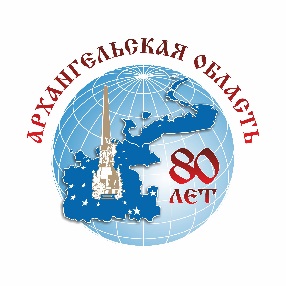 Результаты реализации ОАИП
Расходование привлеченных средств федерального бюджета 
и Фонда реформирования ЖКХ, млн. рублей
Общий объем средств - 2 млрд. 394 млн. рублей, из них:
Информация о ходе строительства, реконструкции, капитальном ремонте и финансировании объектов государственной и муниципальной собственности в 2016 году и текущем периоде 2017 года
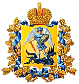 11
В отчетном периоде завершено 36 объектов, в том числе:
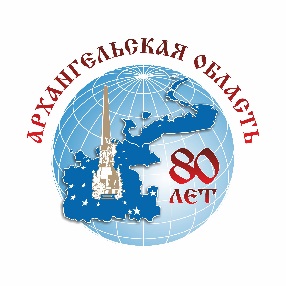 Распределение средств областного бюджета на 2017 год
в разрезе программ, млн. рублей
по главным распорядителям бюджетных средств
Информация о ходе строительства, реконструкции, капитальном ремонте и финансировании объектов государственной и муниципальной собственности в 2016 году и текущем периоде 2017 года
12
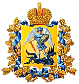 В отчетном периоде завершено 36 объектов, в том числе:
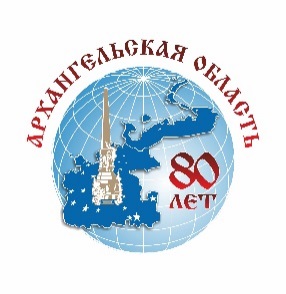 Значимые мероприятия 2017 года
Реализация 3 и 4 этапов программы «Переселение граждан из аварийного жилищного фонда» на 2013 - 2017 годы
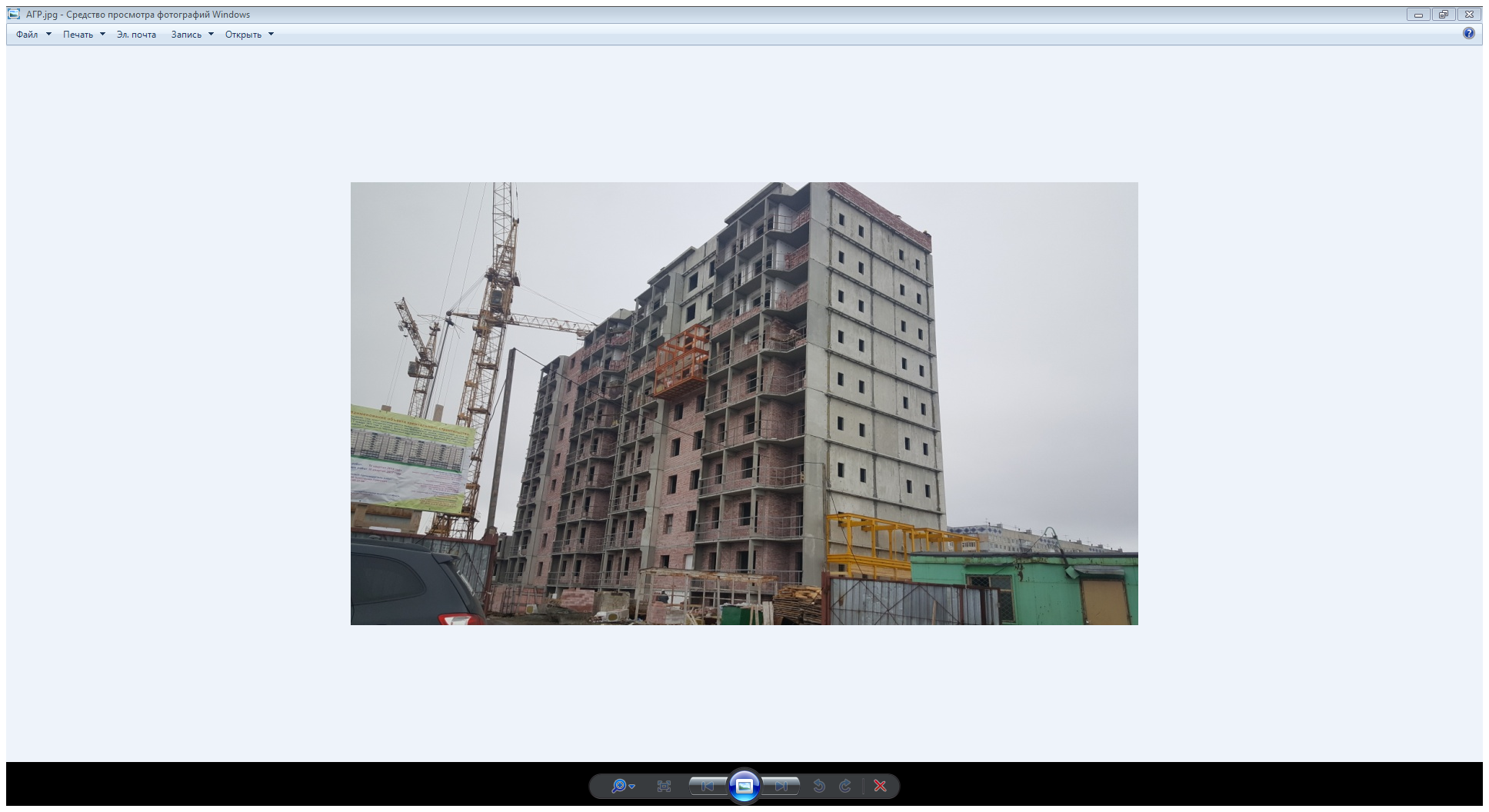 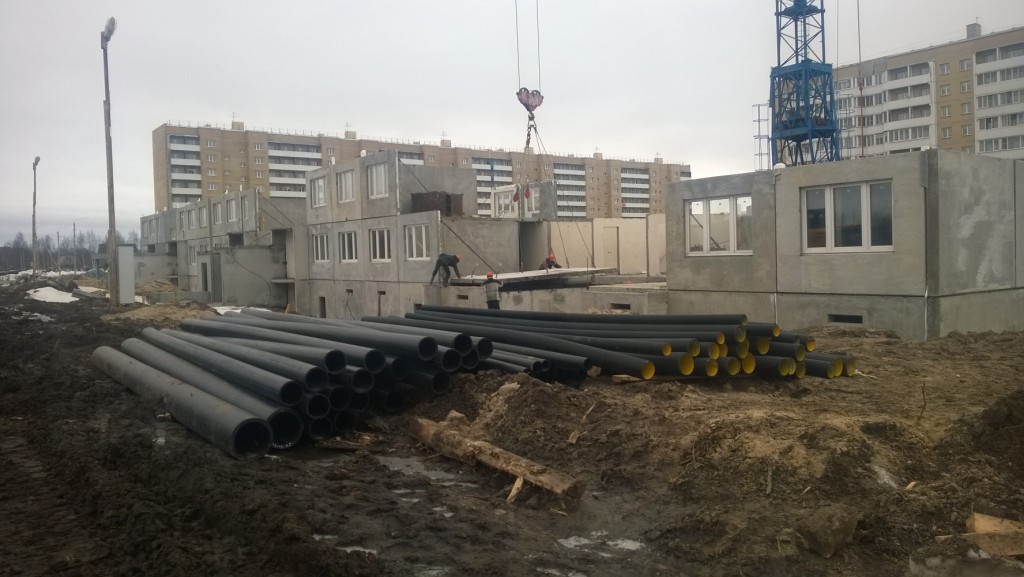 Ввод в эксплуатацию 15 домов общей площадью 62,8 тыс. м2
Привлечены средства федерального бюджета в объеме 148 мл. рублей
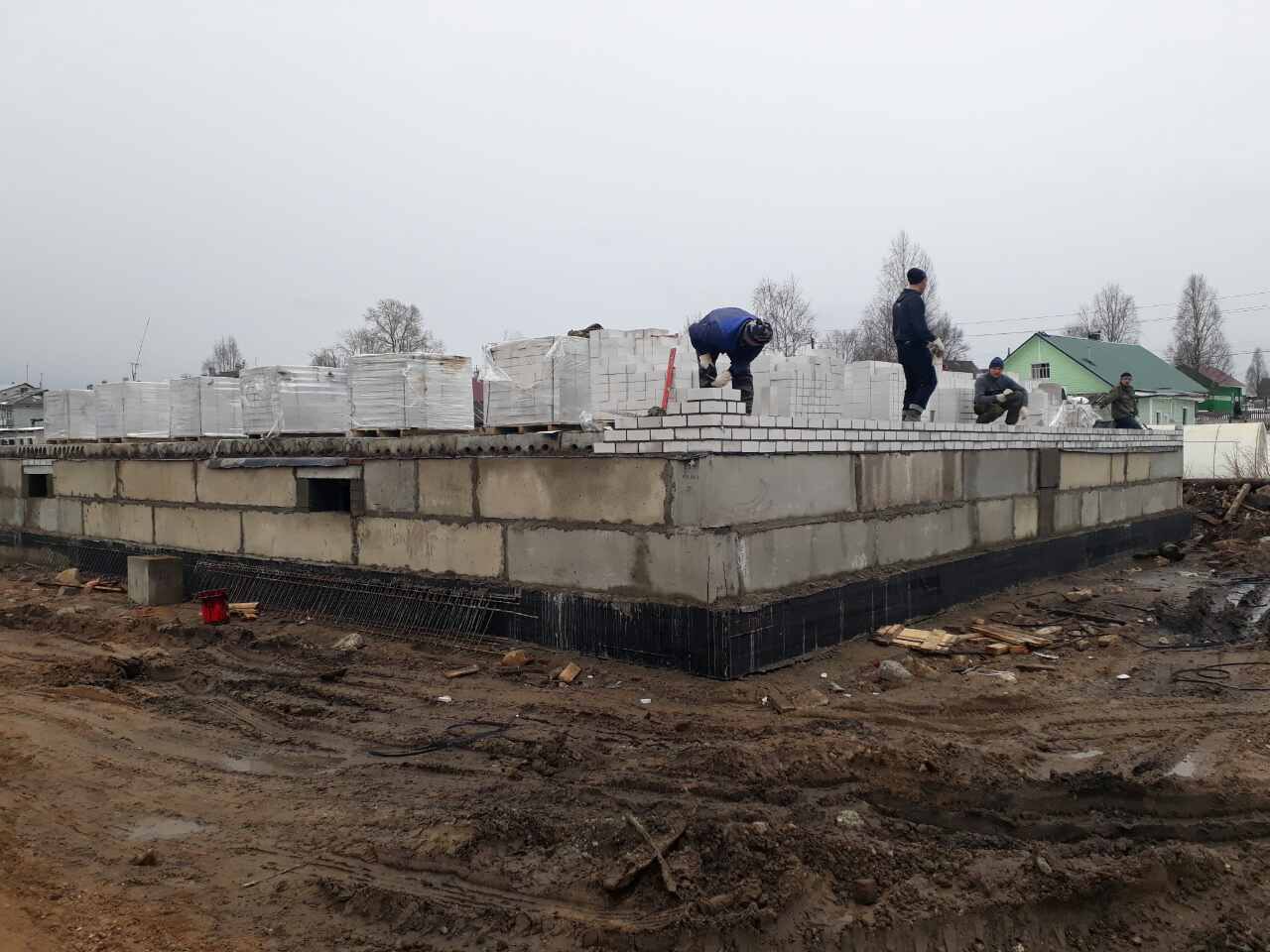 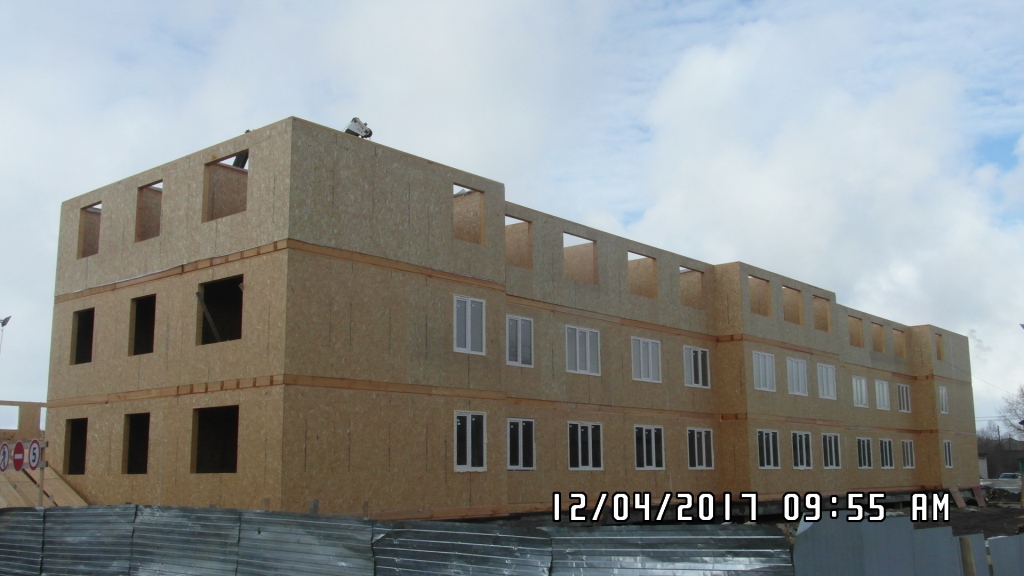 Информация о ходе строительства, реконструкции, капитальном ремонте и финансировании объектов государственной и муниципальной собственности в 2016 году и текущем периоде 2017 года
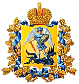 13
В отчетном периоде завершено 36 объектов, в том числе:
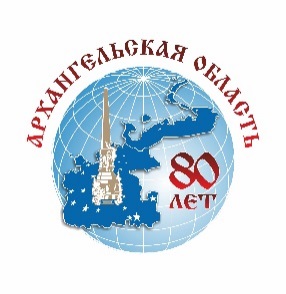 Значимые мероприятия 2017 года
Продолжение строительства школы на 320 учащихся в Красноборске
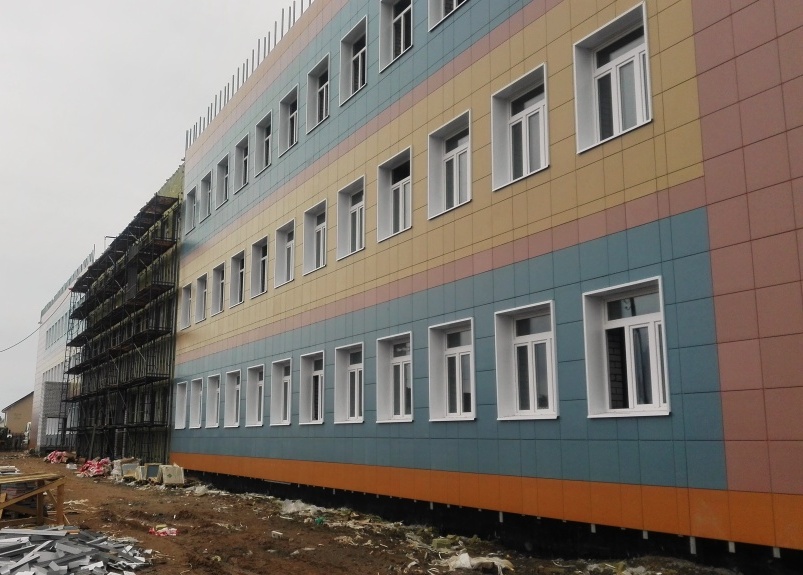 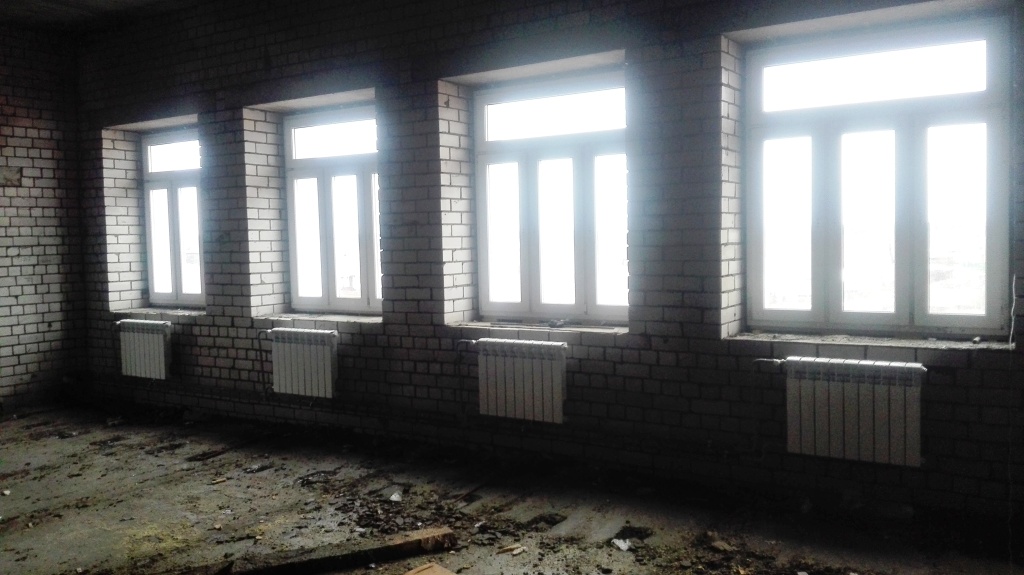 Привлечены средства федерального бюджета в объеме 148 мл. рублей
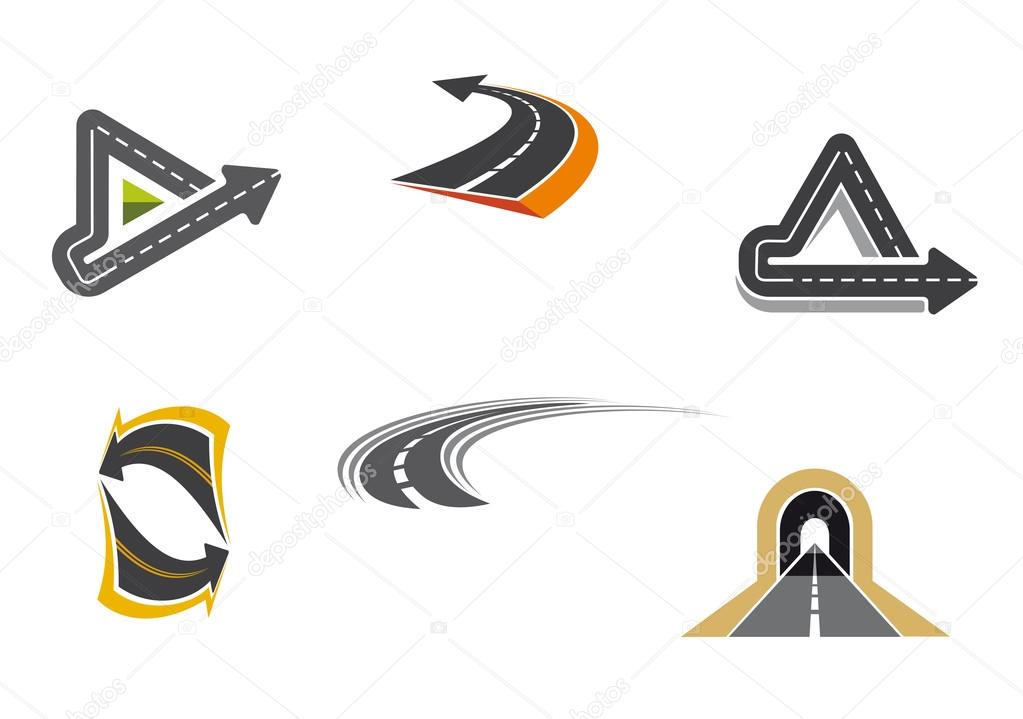 Продолжение строительства автодороги по проезду Сибиряковцев в г. Архангельске
Информация о ходе строительства, реконструкции, капитальном ремонте и финансировании объектов государственной и муниципальной собственности в 2016 году и текущем периоде 2017 года
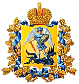 14
В отчетном периоде завершено 36 объектов, в том числе:
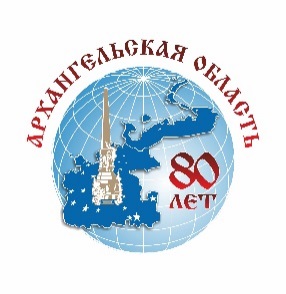 Объекты в сфере культуры и здравоохранения
РЕКОНСТРУКЦИЯ ЗДАНИЯ ТЕАТРА КУКОЛ
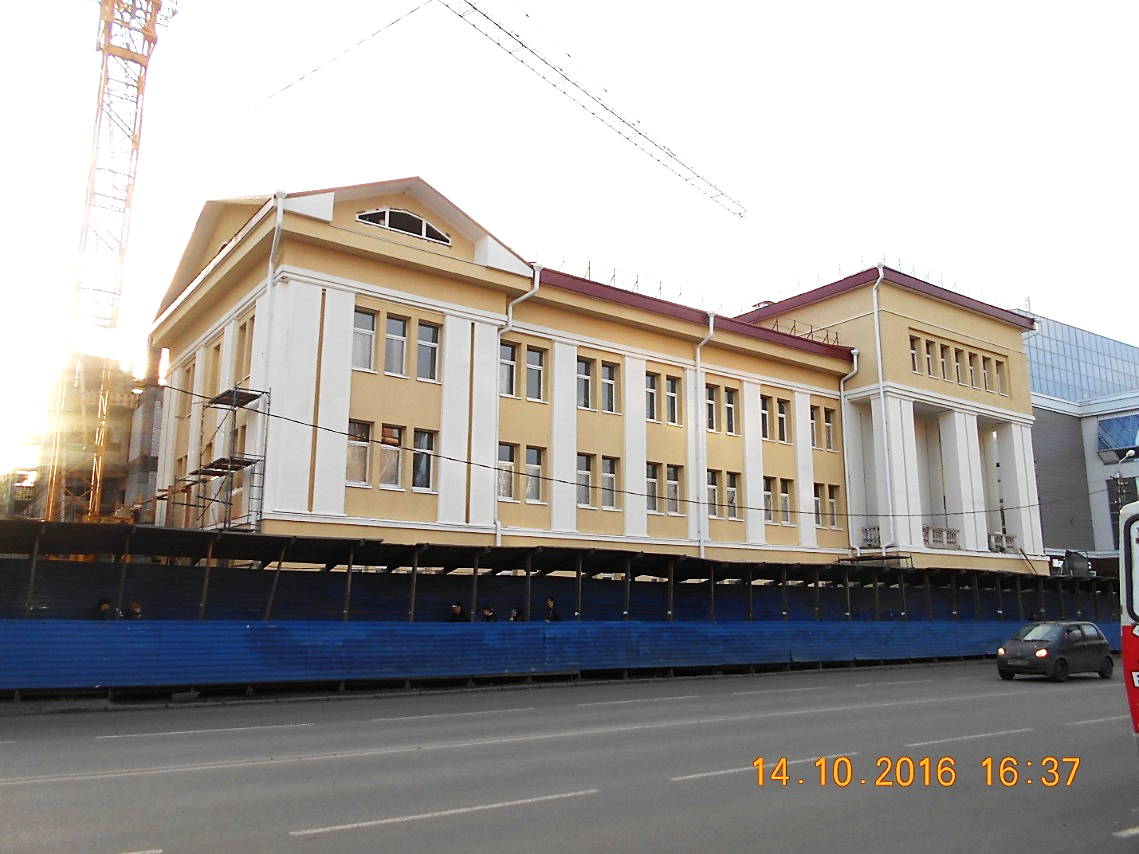 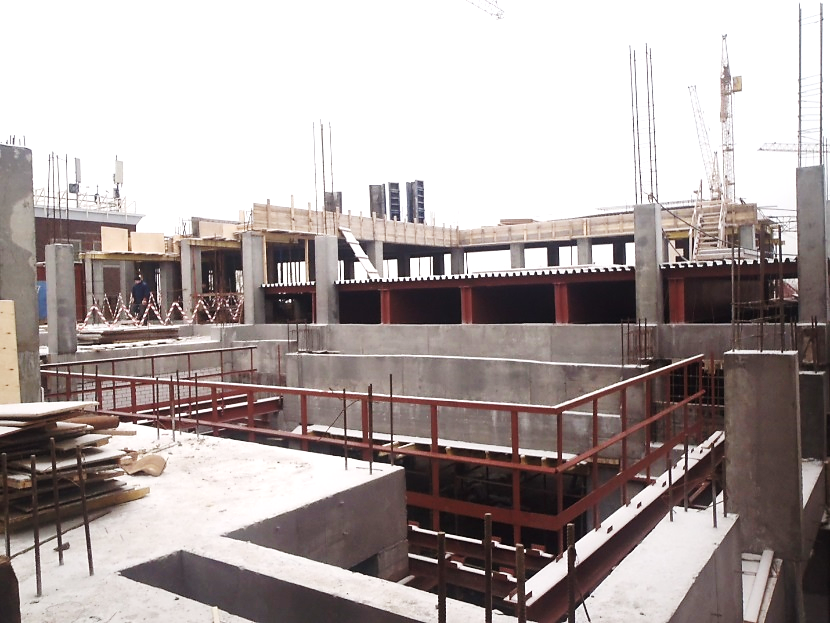 СТРОИТЕЛЬСТВО ПЕРИНАТАЛЬНОГО ЦЕНТРА В Г. АРХАНГЕЛЬСКЕ
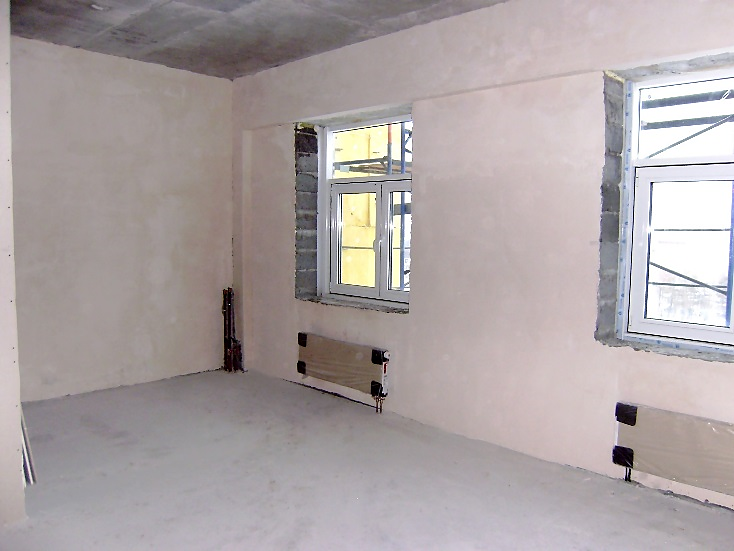 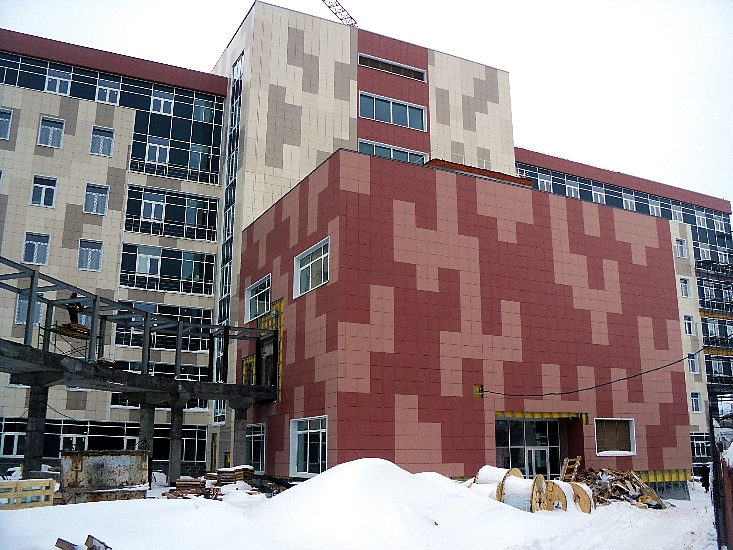 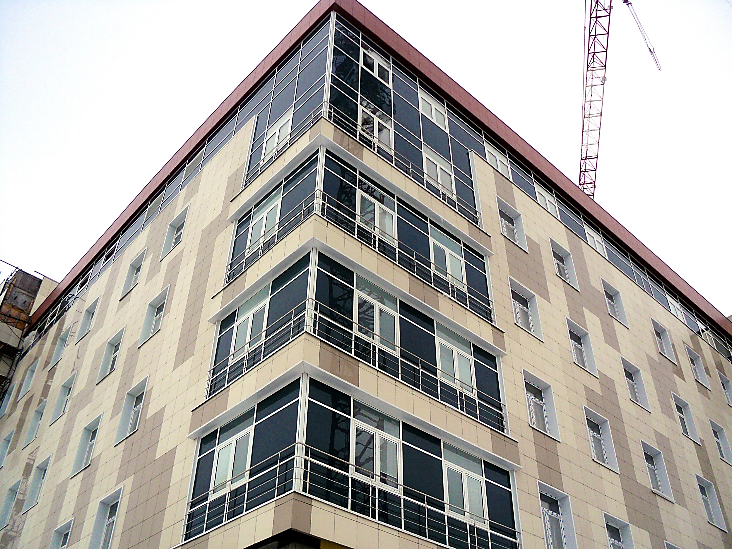 Общая площадь здания: 28 563,0 кв. м 
Мощность объекта: 130 коек
Информация о ходе строительства, реконструкции, капитальном ремонте и финансировании объектов государственной и муниципальной собственности в 2016 году и текущем периоде 2017 года
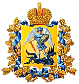 15
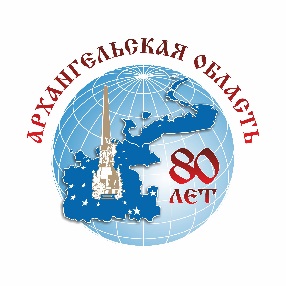 Обеспечение инженерной инфраструктурой земельных участков при комплексной застройке микрорайонов г. Архангельска
«Обеспечение земельных участков инженерной инфраструктурой для строительства многоквартирных домов 
в VI-VII жилом районе (магистральные сети) (проектирование, строительство, выполнение кадастровых работ)»
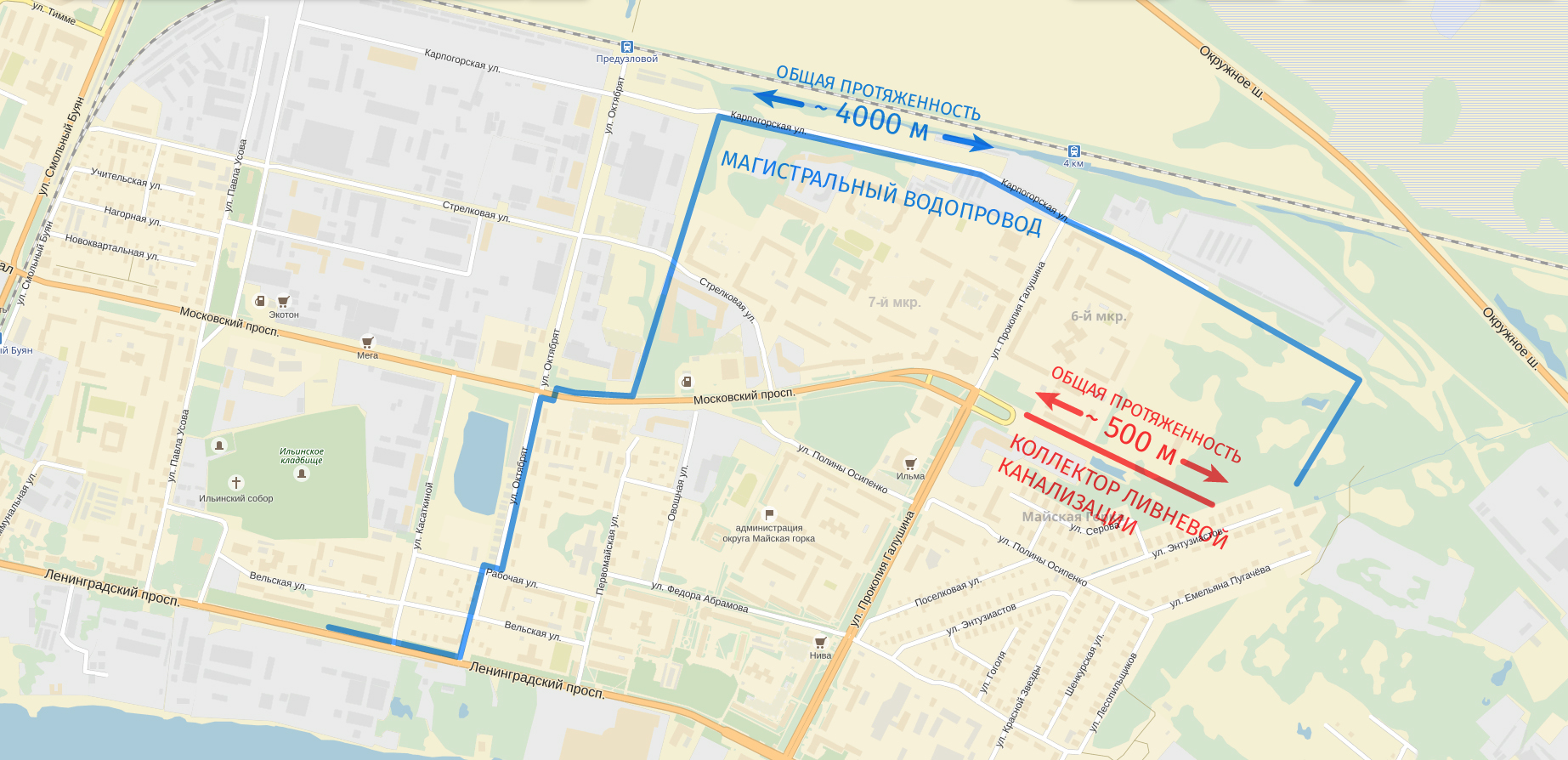 Магистральные водопроводные сети
Проектные работы завершены, получено положительное заключение государственной экспертизы
25.01.2017 заключен контракт на сумму 137,2 млн. рублей на строительство водопроводных магистральных сетей
I этап – коллектор ливневой канализации по просп. Московский
Проектные работы завершены, получено положительное заключение государственной экспертизы
23.11.2016 заключен контракт на сумму 18,0 млн. рублей на выполнение строительных работ
Информация о ходе строительства, реконструкции, капитальном ремонте и финансировании объектов государственной и муниципальной собственности в 2016 году и текущем периоде 2017 года
16
16
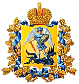 В отчетном периоде завершено 36 объектов, в том числе:
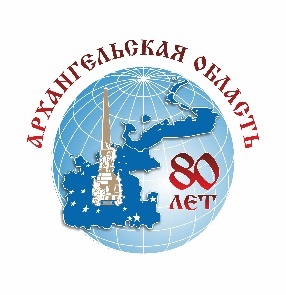 Новые объекты
СТРОИТЕЛЬСТВО НАБЕРЕЖНОЙ в Соломбальском территориальном округе г. Архангельска
1 ЭТАП: Берегоукрепление и водоотведение
2 ЭТАП: Благоустройство набережной
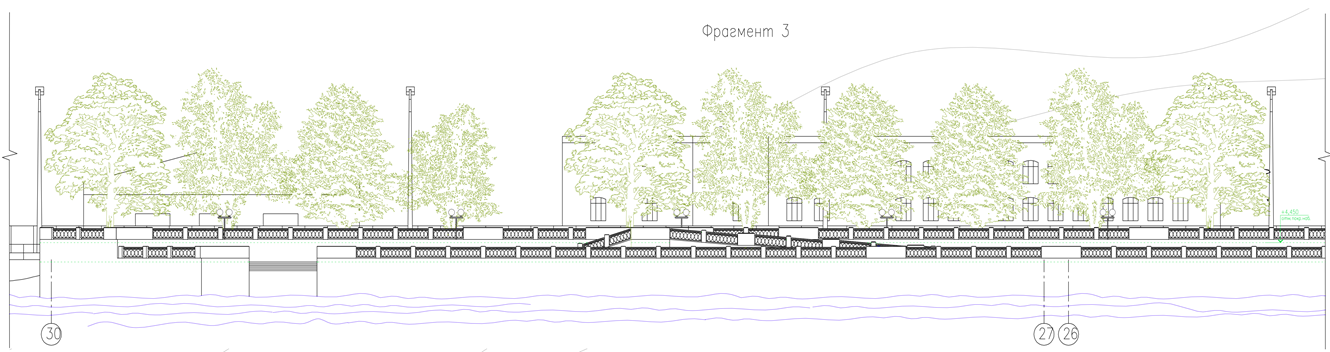 СТРОИТЕЛЬСТВО ШКОЛЫ в поселке Ерцево Коношского района на 240 мест
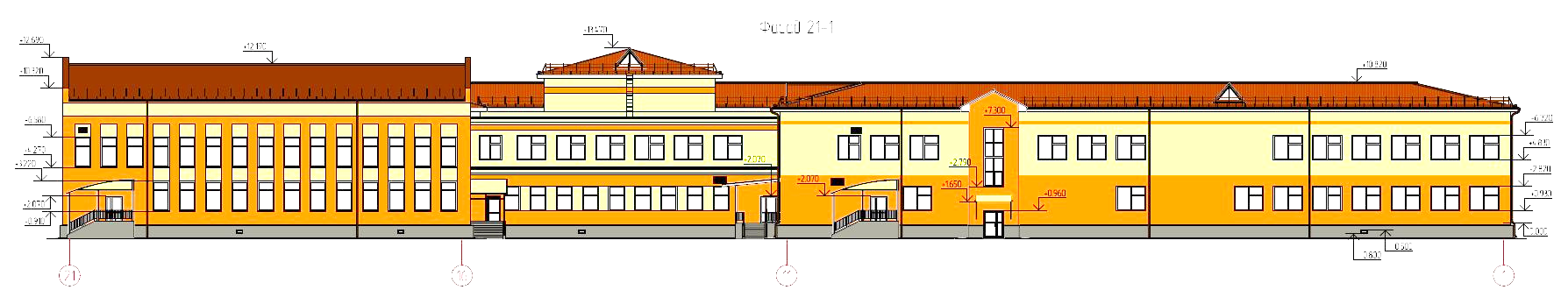 СТРОИТЕЛЬСТВО ДЕТСКОГО САДА на 60 мест в поселке Турдеевск города Архангельска
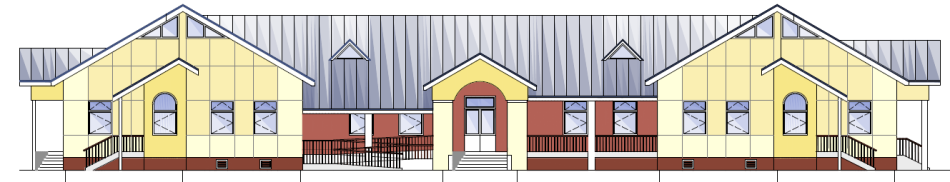 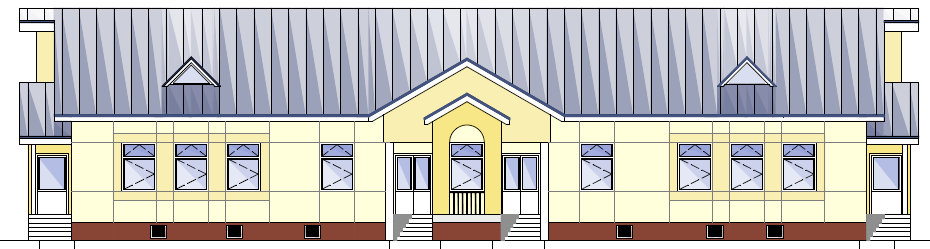 Информация о ходе строительства, реконструкции, капитальном ремонте и финансировании объектов государственной и муниципальной собственности в 2016 году и текущем периоде 2017 года
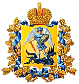 17
ПРАВИТЕЛЬСТВО АО
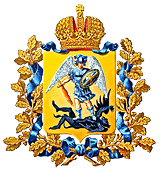 СПАСИБО ЗА ВНИМАНИЕ!
АРХАНГЕЛЬСК 2017